1 Phylogram of ABC transporters related to ABC4. clustalx (Thompson et al., 1997) dendrogram depicting the ...
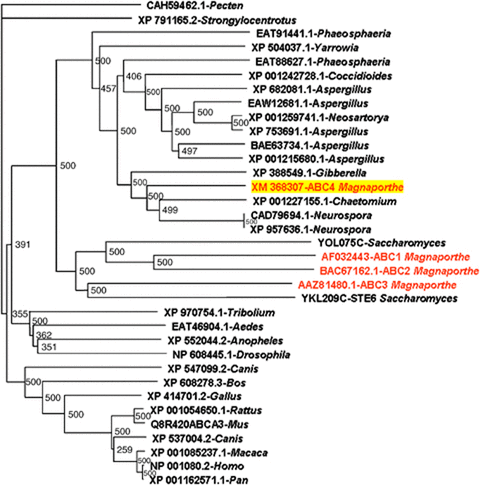 FEMS Microbiol Lett, Volume 278, Issue 1, January 2008, Pages 22–28, https://doi.org/10.1111/j.1574-6968.2007.00937.x
The content of this slide may be subject to copyright: please see the slide notes for details.
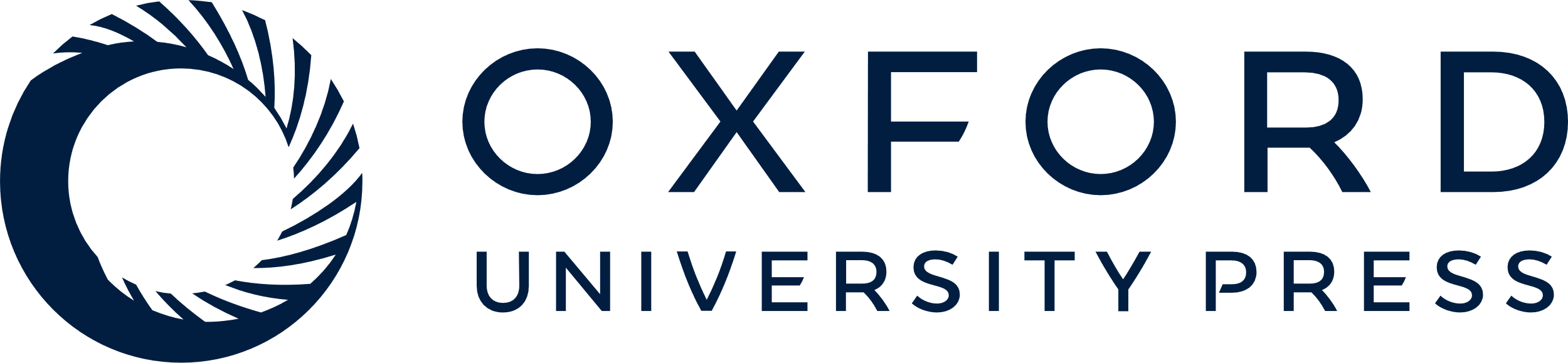 [Speaker Notes: 1 Phylogram of ABC transporters related to ABC4. clustalx (Thompson et al., 1997) dendrogram depicting the phylogenetic relatedness of Magnaporthe ABC4 with the ABC proteins from the indicated eukaryotes. Bootstrapping (500 trials) was utilized in generating the phylogenetic tree using the Neighbor-joining algorithm.


Unless provided in the caption above, the following copyright applies to the content of this slide: © 2007 Federation of European Microbiological Societies]
2 Appressorium formation and infection assay. (a) Mutant abc4 is unable to form appressoria on a gel bond film. ...
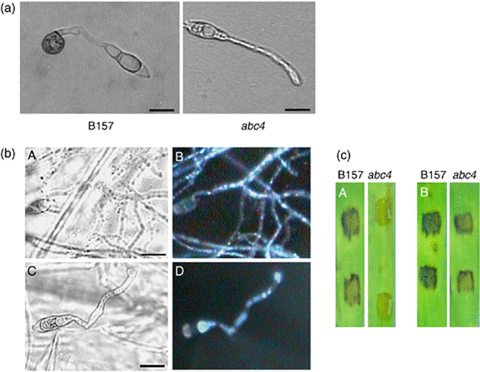 FEMS Microbiol Lett, Volume 278, Issue 1, January 2008, Pages 22–28, https://doi.org/10.1111/j.1574-6968.2007.00937.x
The content of this slide may be subject to copyright: please see the slide notes for details.
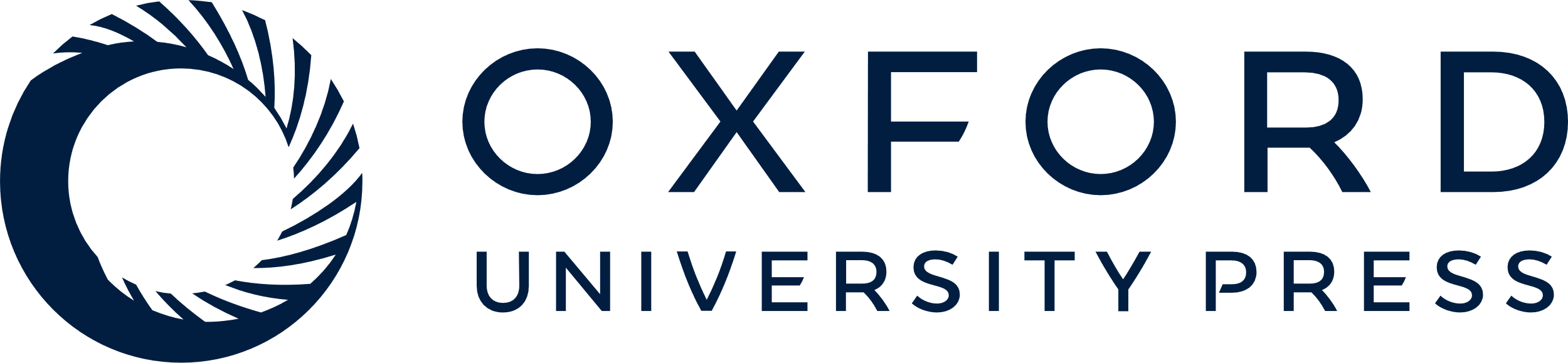 [Speaker Notes: 2 Appressorium formation and infection assay. (a) Mutant abc4 is unable to form appressoria on a gel bond film. Conidia were allowed to germinate on the hydrophobic side of the gel bond film for 16 h and visualized under a microscope. The scale bar corresponds to 10 μm. (b) Mutant abc4 unable to form infection hyphae on onion epidermis. Conidia were allowed to germinate onion epidermis for 48 h and visualized under a microscope after staining the fungus with lactophenol cotton blue. A, B157; C, abc4; B, D, Corresponding fluorescent images. Scale bar corresponds to 10 μm. (c) Barley infection assay where droplets of spore suspension (c. 105 spores mL−1) were placed on leaf segments placed on water agar plus kinetin (2 mg L−1) plates, and disease symptoms were recorded after 4–5 days. A, infection before wounding; B, infection after wounding.


Unless provided in the caption above, the following copyright applies to the content of this slide: © 2007 Federation of European Microbiological Societies]
3 Effect of NaCl on abc4. Spore suspension was inoculated on the hydrophobic side of a gel bond film in the ...
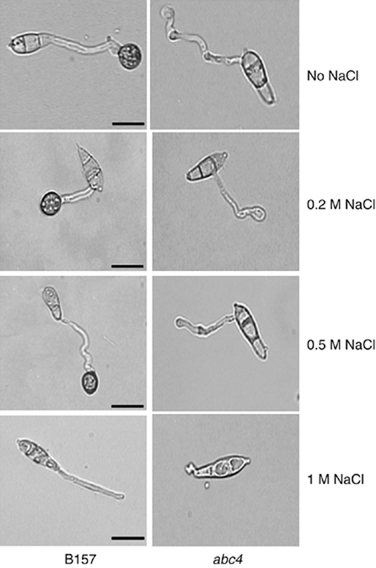 FEMS Microbiol Lett, Volume 278, Issue 1, January 2008, Pages 22–28, https://doi.org/10.1111/j.1574-6968.2007.00937.x
The content of this slide may be subject to copyright: please see the slide notes for details.
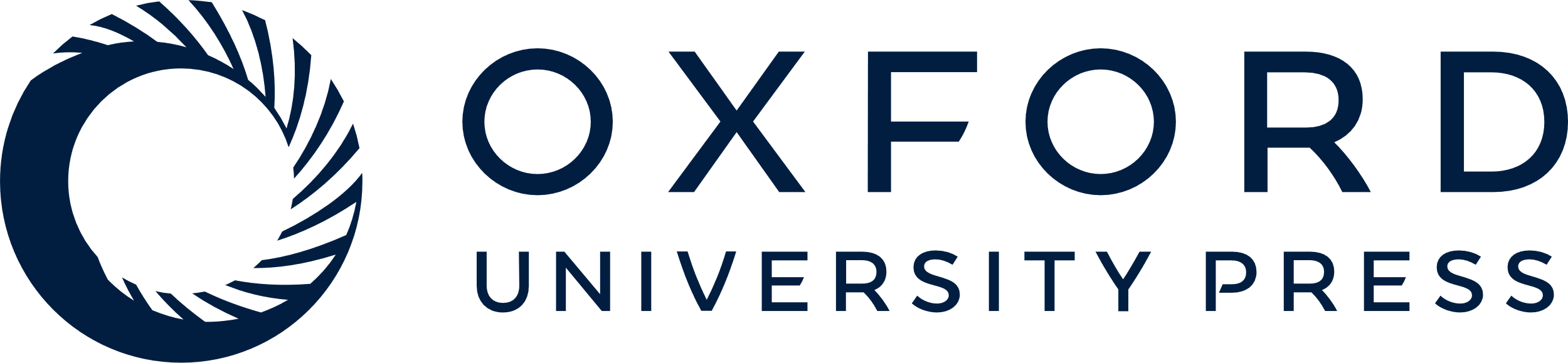 [Speaker Notes: 3 Effect of NaCl on abc4. Spore suspension was inoculated on the hydrophobic side of a gel bond film in the presence of NaCl, and germ tube growth was observed after 16 h. Bar corresponds to 10 μm. The effect on the growth of germ tube and appresorium formation was seen at 0, 0.2, 0.5 and 1.0 M NaCl concentrations for both B157 and abc4.


Unless provided in the caption above, the following copyright applies to the content of this slide: © 2007 Federation of European Microbiological Societies]
4 Expression of mRNA for ABC4. RT-PCR was carried out using total RNA from treated and untreated samples. ...
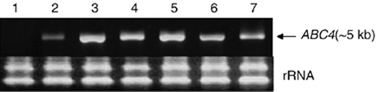 FEMS Microbiol Lett, Volume 278, Issue 1, January 2008, Pages 22–28, https://doi.org/10.1111/j.1574-6968.2007.00937.x
The content of this slide may be subject to copyright: please see the slide notes for details.
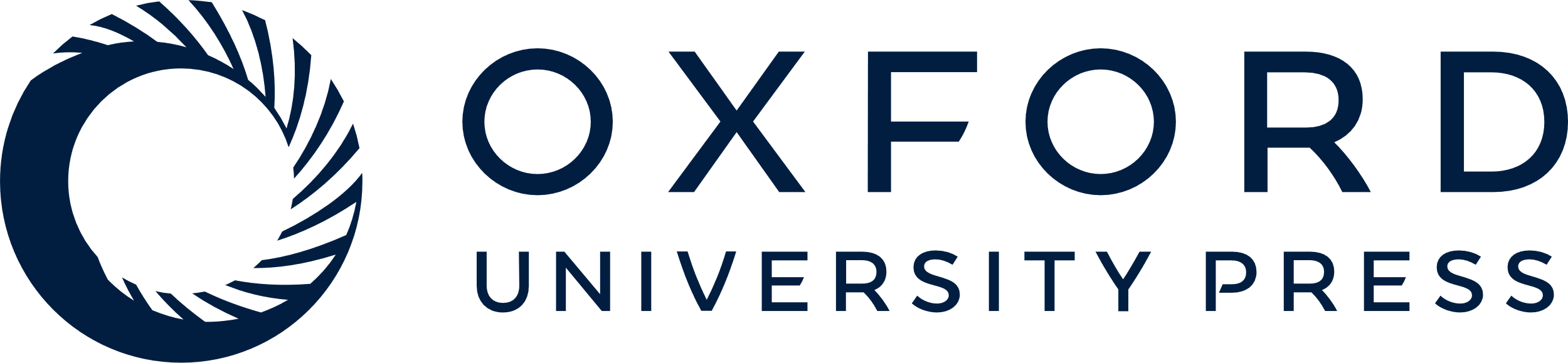 [Speaker Notes: 4 Expression of mRNA for ABC4. RT-PCR was carried out using total RNA from treated and untreated samples. RT-PCR was carried out to amplify the 5-kb ABC4 gene. Equal loading of lanes with rRNA was checked with ethidium bromide staining. Lanes 1, abc4 (CM); 2, B157 (CM); 3, B157 (100 μg mL−1 resveratrol); 4, B157 (80 μg mL−1 miconazole); 5, B157 (100 μg mL−1 cycloheximide); 6, B157 (10 μg mL−1 camptothecin); 7, B157 (200 μg mL−1 methotrexate).


Unless provided in the caption above, the following copyright applies to the content of this slide: © 2007 Federation of European Microbiological Societies]